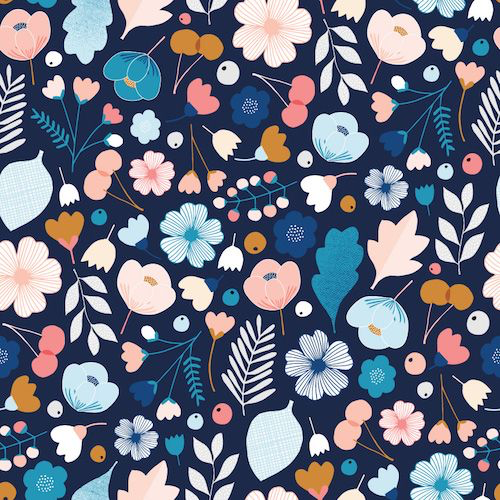 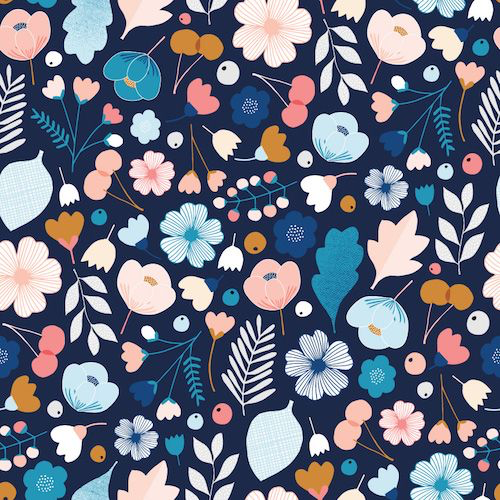 VINCENT LANNO / TITOLO DELLA POSIZIONE
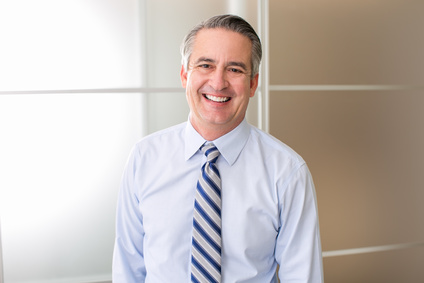 Lorem ipsum dolor sit amet, consectetur adipiscing elit. Morbi tristique sapien nec nulla rutrum imperdiet. Nullam faucibus augue id velit luctus maximus. Interdum et malesuada fames ac ante ipsum primis in faucibus. Etiam bibendum, ante nec luctus posuere, odio enim semper tortor, id eleifend mi ante vitae ex. Sed molestie varius erat a aliquet.
ESPERIENZA
Contatti
000 111 333
000 222 444
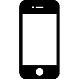 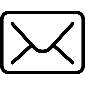 name@mail.com
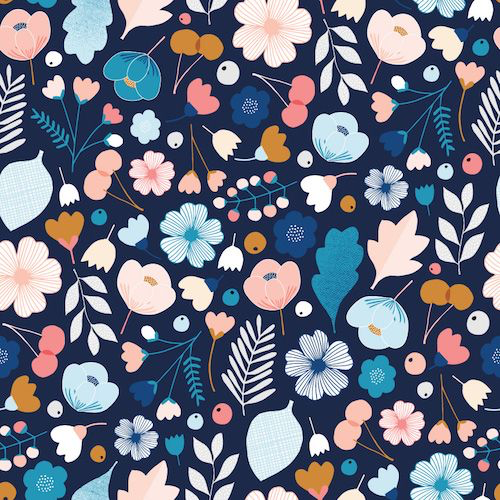 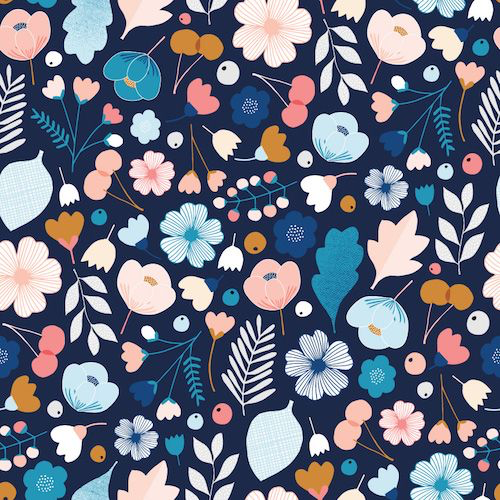 12 Street Name
Roma
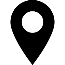 Competenze
Illustrator
Photoshop
InDesign
Office
FORMAZIONE
Fotografia
Mail
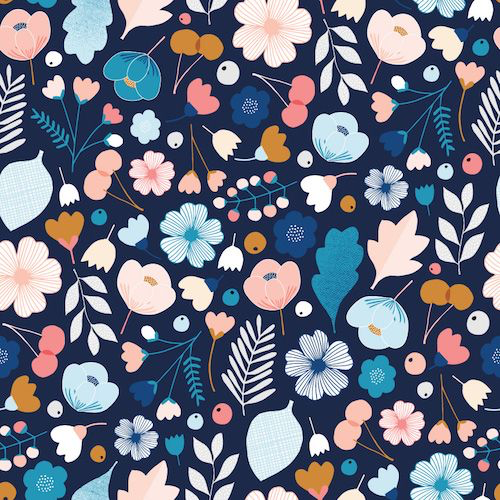 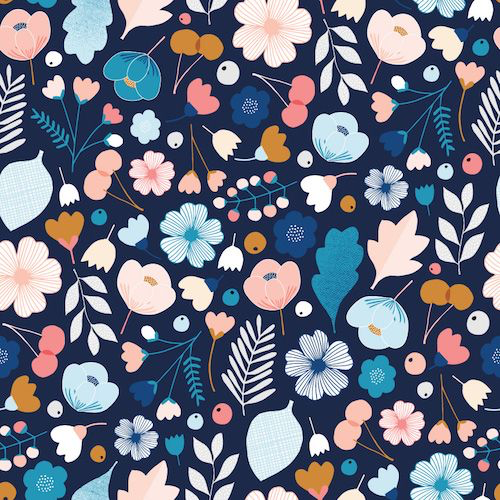 Social Media
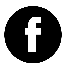 PERSONALITÀ
Facebook.com/name
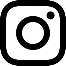 Instagram.com/name
Linkedin.com/name
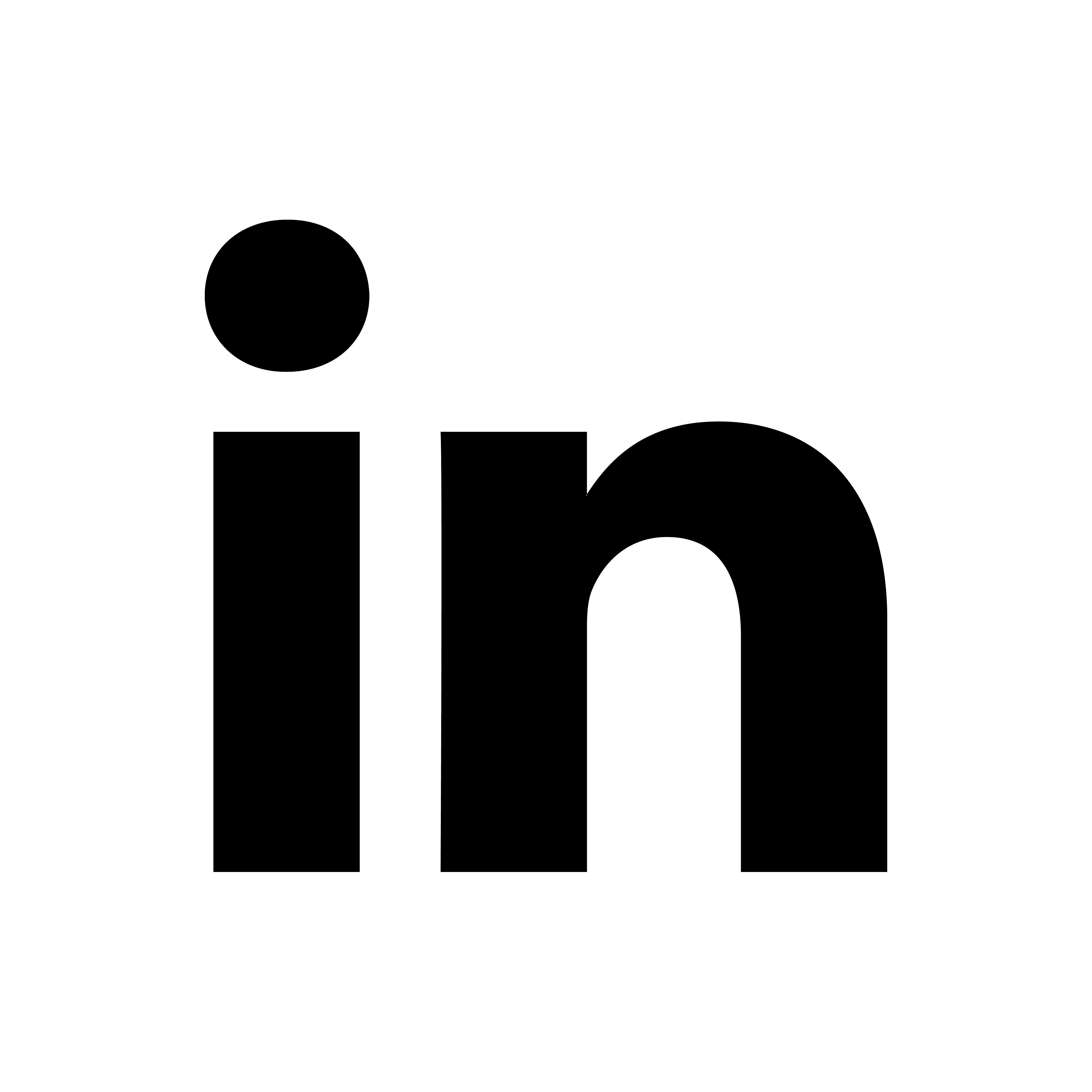 Innovatore
Leader
Creativo
Organizzato